COMMENT CHOISIR MA SECONDE GENERALE ET TECHNOLOGIQUE ?
2NDE GENERALE ET TECHNOLOGIQUE
1- Vous allez devoir classer les établissements du secteur dans l’ordre souhaité. 
Le lycée en forêt et le lycée Durzy sont à classer obligatoirement !
2- Ce choix s’effectue en regardant les différentes options et les spécialités des établissements en lien avec votre projet.
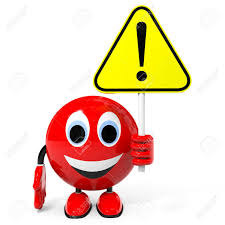 Ce choix ne se fait pas en fonction des copains ou en fonction des rumeurs entendues sur l’un ou l’autre des établissements !
Ce choix peut avoir des conséquences sur votre orientation en première et en terminale pour le choix des spécialités.
LE TRONC COMMUN EN 2nde GT (identique dans tous les lycées)
Français : 4h
Maths : 4h
LVA + LVB : 5h30
Histoire-géographie : 3h
Education morale et civique : 0h30
SVT : 1h30
Sciences physiques Chimie : 3h
EPS : 2h
Sciences économiques et sociales : 1h30
Sciences numériques et technologie : 1h30
26h30 de cours par semaine
2 options possibles en plus. 
Au choix : une générale et/ou une technologique
LE LYCEE EN FORET
LES OPTIONS EN 2NDE
En bleu : les options de l’enseignement général
En rouge : les options de l’enseignement technologique
LES SPECIALITES EN 1ère GENERALE
Arts plastiques
Histoire Géographie Géopolitique et Sciences Politiques
Humanités, littérature et Philosophie
Langues, cultures et Littératures Etrangères : Anglais
Informatique et Science Numérique
Mathématiques
Sciences Economiques et Sociales
Physique-Chimie
Sciences de la Vie et de la Terre
Histoire des arts
Danse
Arts plastiques
LVC chinois
Education physique et sportive
Enseignement culture de l’antiquité (ECLA)
Biotechnologies
Management et gestion : Réussir au lycée
LES SECTIONS EUROPEENNES
ANGLAIS : Histoire géo ou SVT 
ESPAGNOL : SES
Vous devrez choisir 3 spécialités en fin de 2nde pour votre classe de 1ère !
LYCEE DURZY
LES OPTIONS EN 2NDE
En bleu : les options de l’enseignement général
En rouge : les options de l’enseignement technologique
LES SPECIALITES EN 1ère GENERALE
Histoire Géographie Géopolitique et Sciences Politiques
Humanités, littérature et Philosophie
Langues, cultures et Littératures Etrangères : Anglais
 Mathématiques
Sciences Economiques et Sociales
Physique-Chimie
Sciences de la Vie et de la Terre
Numérique et sciences informatiques
Langues et culture de l’antiquité : Latin ou Grec
Arts Plastiques
Musique
EPS
Sciences et Laboratoire
Sciences de l’ingénieur
Création culture design (6h en plus)
LES SECTIONS EUROPEENNES
Vous devrez choisir 3 spécialités en fin de 2nde pour votre classe de 1ère !
ANGLAIS : Math ou sciences de l’ingénieur
LYCEE DU CHESNOY
UN ENSEIGNEMENT OPTIONNEL OBLIGATOIRE EN 2nde
EATDD : Ecologie, Agronomie, Territoire et Développement Durable
2 OPTIONS FACULTATIVES
Equitation- hippologie (Centre Equestre UCPA) 
Rugby
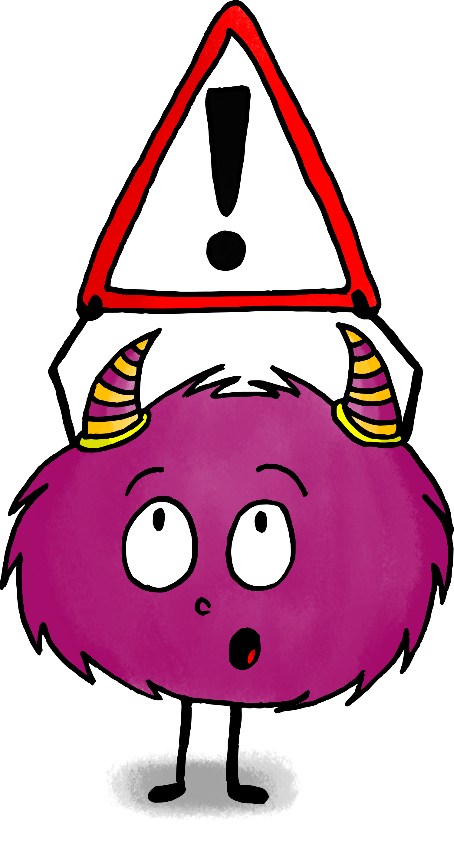 Si vous notez dans vos vœux le lycée du Chesnoy, vous devrez quand même noter et classer le lycée Durzy et le lycée en Forêt.
LYCEE CHÂTEAU BLANC Pour l’unique 2nde GT
TROIS ENSEIGNEMENTS OPTIONNELS EN 2nde
Santé et social
Biotechnologie

Allemand
FORTEMENT CONSEILLES
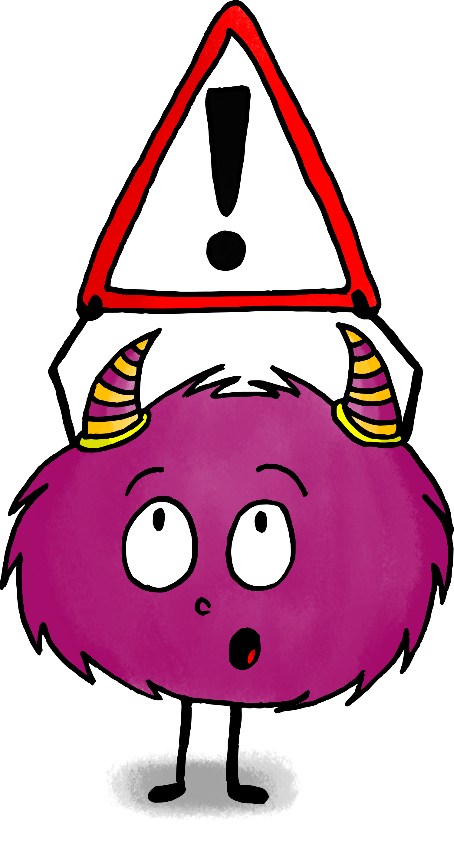 Si vous notez dans vos vœux le lycée Château Blanc, vous devrez quand même noter et classer le lycée Durzy et le lycée en Forêt.
BACS TECHNOLOGIQUES
Si les bacs généraux (L, ES, S) disparaissent…
les bacs technologiques demeurent.
LYCEE EN FORET
LYCEE DURZY
LYCEE CHÂTEAU BLANC
LYCEE DU CHESNOY
Bac STD2A
Bac STI2D
Bac STL
Bac STMG
Bac ST2S
Bac STAV
Vos choix d’établissement et d’options peuvent aussi dépendre de votre souhait de vous orienter vers ces bacs.
POUR L’ORIENTATION, D’AUTRES VŒUX SONT POSSIBLES. Ne vous limitez pas aux établissements du montargois.
EXEMPLES :
Lycée Charles Peguy : section Abibac (bac binational allemand / français)
Lycée Jean Zay : - option théâtre 
		          - section internationale (britannique)
		          - option portugais
Lycée Maurice Genevoix : option italien
…
D’autres options et spécialités sont possibles, n’hésitez pas à en parler avec votre professeur principal.
LES SITES QUI PEUVENT VOUS AIDER
www.onisep.fr : pour continuer à effectuer vos recherches en terme de métiers, de formations, de centres d’intérêts …

www.studyrama.com/reforme-du-bac/quelles-specialites-choisir-selon-les-etudes/bac-2021-comment-choisir-ses-specialites-selon-ses-105254 : ce site vous permet de voir quelles spécialités envisager en classe de 1ère en fonction des secteurs d’activités qui vous intéressent.

www.lycee-en-foret.fr/formations/la-seconde/ : sur le site du lycée en forêt vous trouverez également des informations sur la classe de 1ère et des explications sur les enseignements de spécialités.

http://www.horizons2021.fr/ : ce site vous permet de cliquer sur des choix de spécialités et vous montre quelles sont les orientations possibles avec ces choix.

http://www.secondes2018-2019.fr/#1019045 : pour plus d’informations diverses.